MAGYAR CF REGISZTER2015
Marsal Géza
Hornyák-Kovács Attila
Dr. Ujhelyi Rita 		country representative
Dr. Csiszér Eszter 	sponsor, coordinator
Hornyák-Kovács Attila 	data manager	
Marsal Géza		country data manager
Magyar Cisztás Fibrózis regiszter
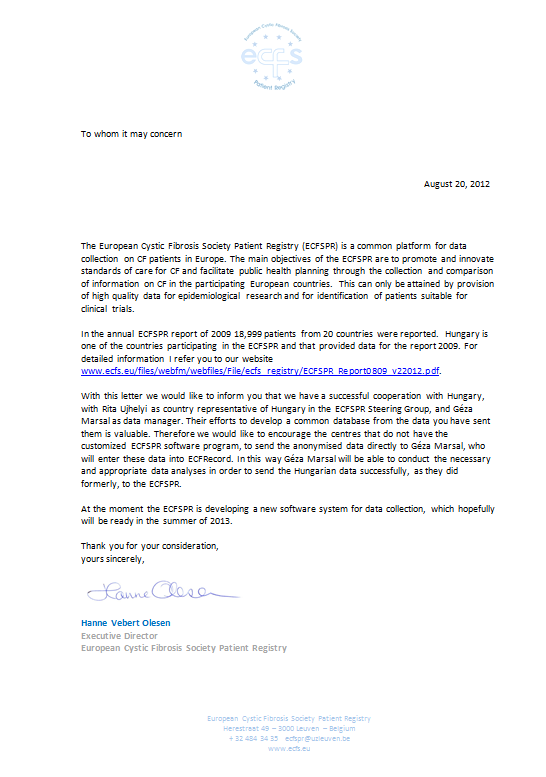 Egészségügyi Tudományos Tanács által jóváhagyott, be nem avatkozással járó, tudományos kutatás (2011. május 31)

10 éve folyamatosan fejlesztjük

ECFS Patient Registry Project
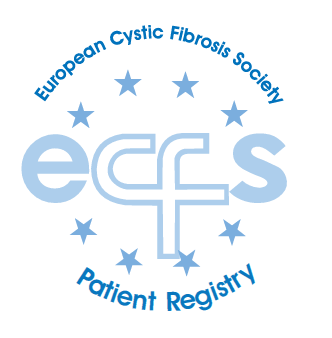 www.cisztasfibrozis.hu
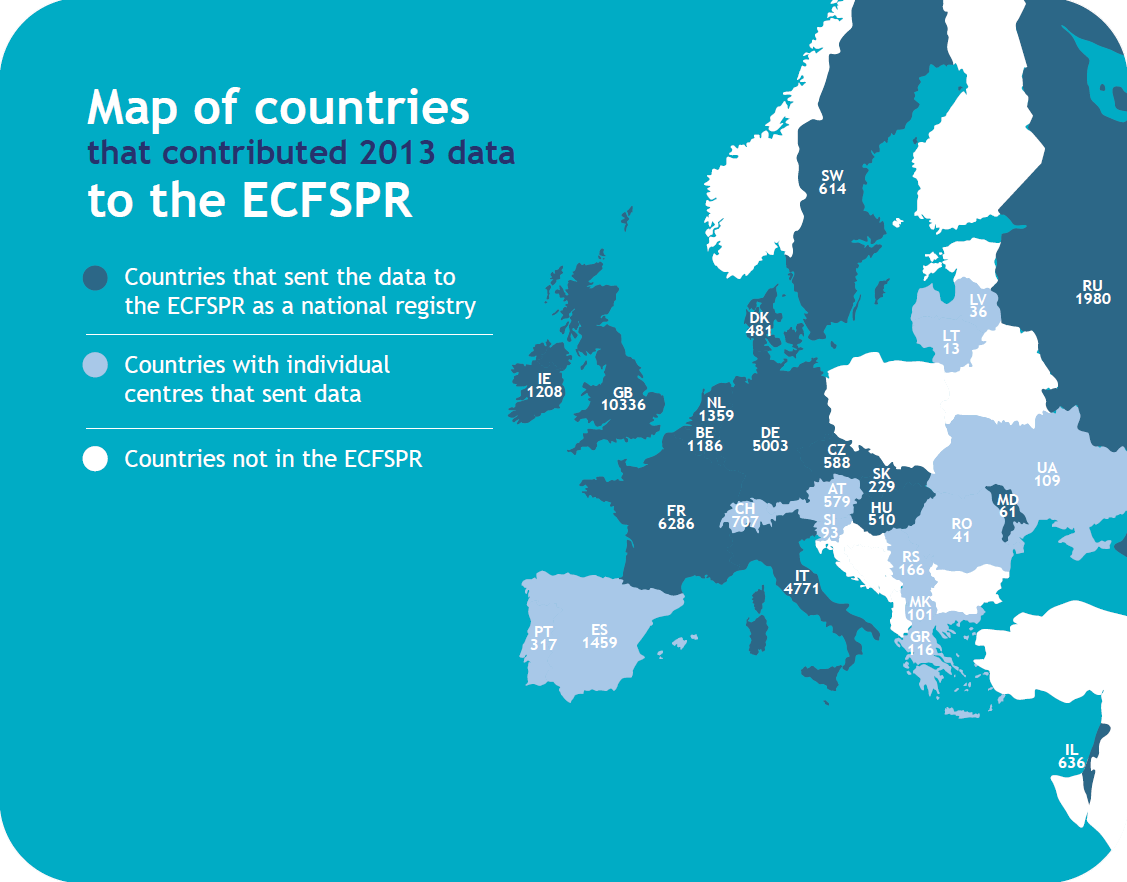 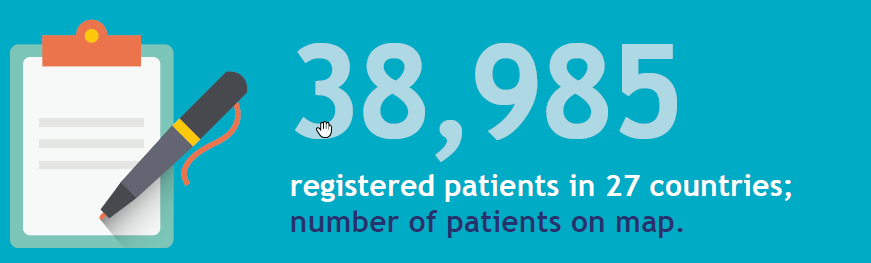 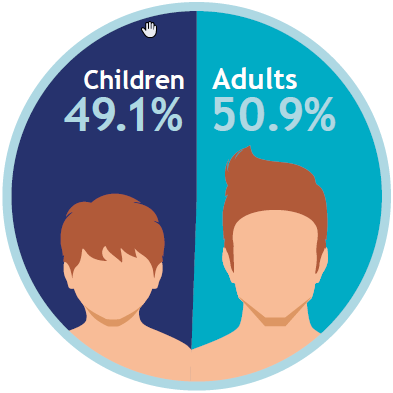 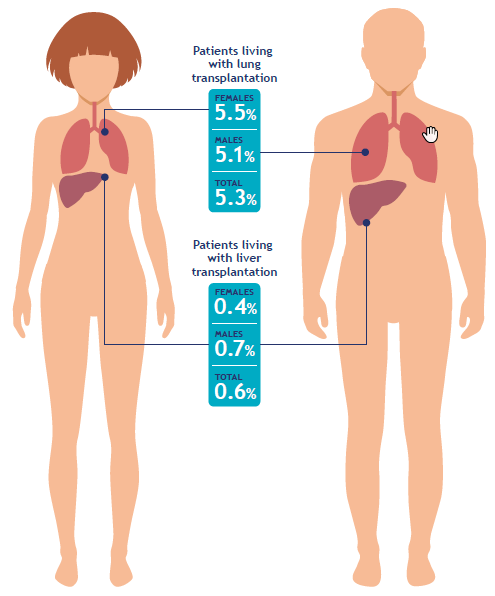 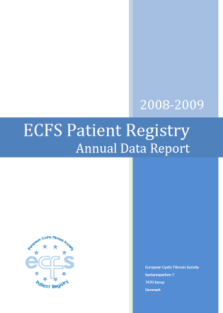 http://www.ecfs.eu/
MAGYAR CF REGISZTER 2015
Nemek és életkorok eloszlása
Létszám:
Nők: 265 
Férfiak: 302

Átlagéletkor:
Nők: 16,4 év
Férfiak: 17,8 év
Regisztrált betegek száma: 567
MAGYAR CF REGISZTER 2015
Betegek létszámának alakulása nemek és korcsoportok szerint
Létszám:
Nők: 265 
Férfiak: 302

Átlagéletkor:
Nők: 16,4 év
Férfiak: 17,8 év
MAGYAR CF REGISZTER 2015
Átlagéletkorok alakulása az elmúlt években
Létszám:
Nők: 265 
Férfiak: 302

Átlagéletkor:
Nők: 16,4 év
Férfiak: 17,8 év
Korfa
MAGYAR CF REGISZTER 2015
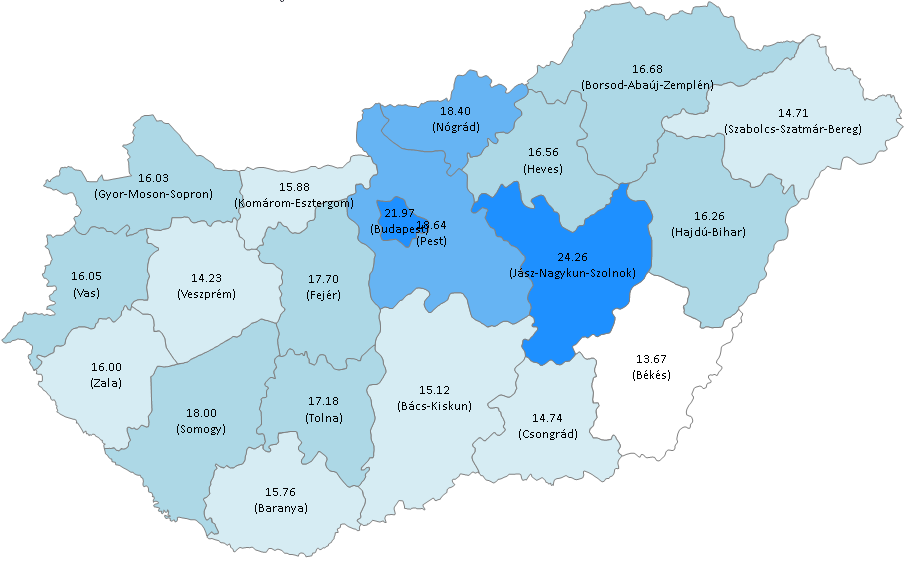 Betegek átlagéletkora lakóhelyeik szerint
Legtöbb / kevesebb beteg:
 - Pest: 69
 - Jász-Nagykun-Szolnok: 19  - Nógrád: 5
MAGYAR CF REGISZTER 2015
Felnőtt ellátásba várhatóan átlépő betegek számaNagykorúvá váló betegek 2015-ben
MAGYAR CF REGISZTER 2015
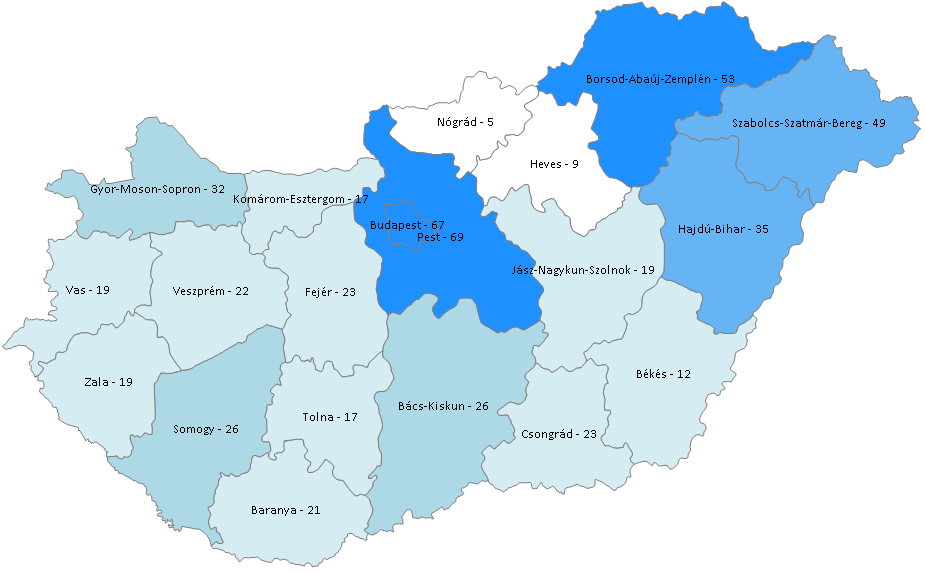 Betegek létszáma lakóhelyeik szerint
Átlagéletkorok:
BAZ: 16,68
Szabolcs: 14,71
Hajdú-B: 16,26
Budapest: 21,97
Pest: 18,64
MAGYAR CF REGISZTER 2015
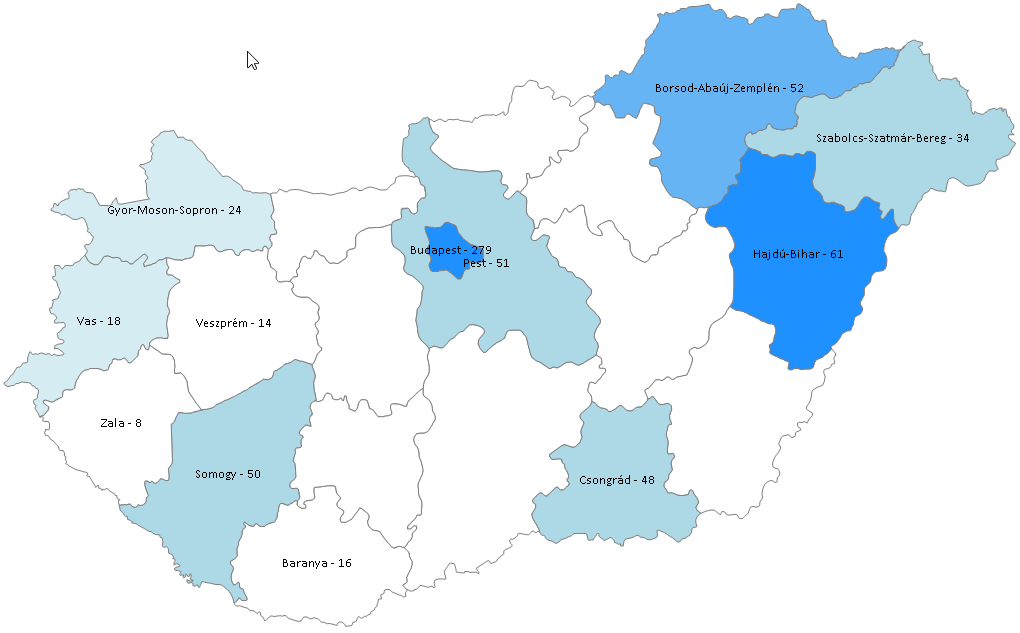 Miskolc
HP OKTPI SOTE GYK SOTE TüdőK.Beteshda
Nyíregyháza
Betegek létszáma ellátóhelyeik szerinti megyei összesítésben
Győr
Kenézy 
AOKOEC
Törökbálint
Szombathely
Ajka, Veszprém
Zalaegerszeg
Mosdós
SzegedDeszk
Pécs
MAGYAR CF REGISZTER 2015
Betegek száma ellátóhelyeik szerint
Betegek létszáma lakóhelyeik szerint
Átlagéletkor:
Nők: 16,4 év
Férfiak: 17,8 év
MAGYAR CF REGISZTER 2015
FEV1%átlagértékek korcsoportok szerint
Transzplantált betegek nem szerepelnek az ábrán
MAGYAR CF REGISZTER 2015
FVC %átlagértékek korcsoportok szerint
Transzplantált betegek nem szerepelnek az ábrán
MAGYAR CF REGISZTER 2015
Genetika
MAGYAR CF REGISZTER 2015
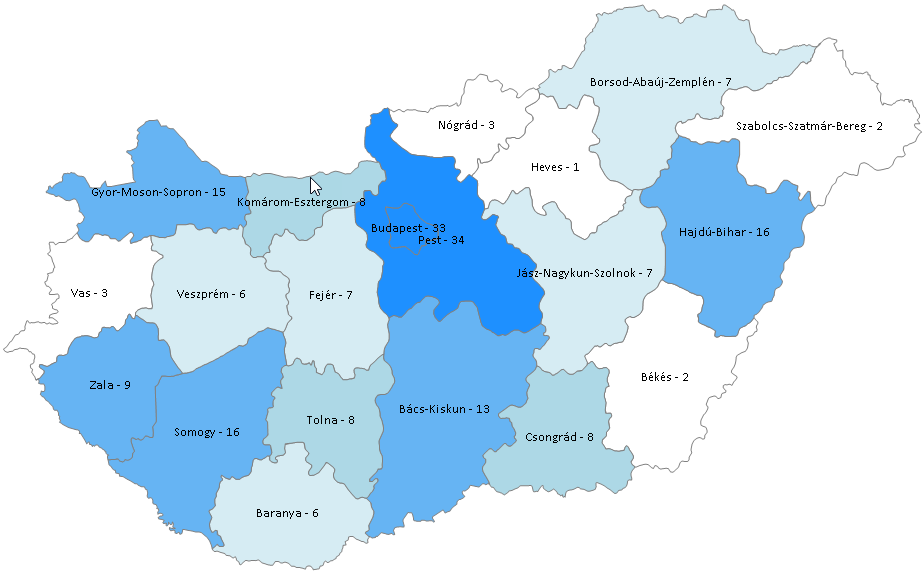 GenetikadF508 homozygota földrajzi előfordulása
MAGYAR CF REGISZTER 2015
GenetikadF508 homozygota megoszlása korcsoportok szerint
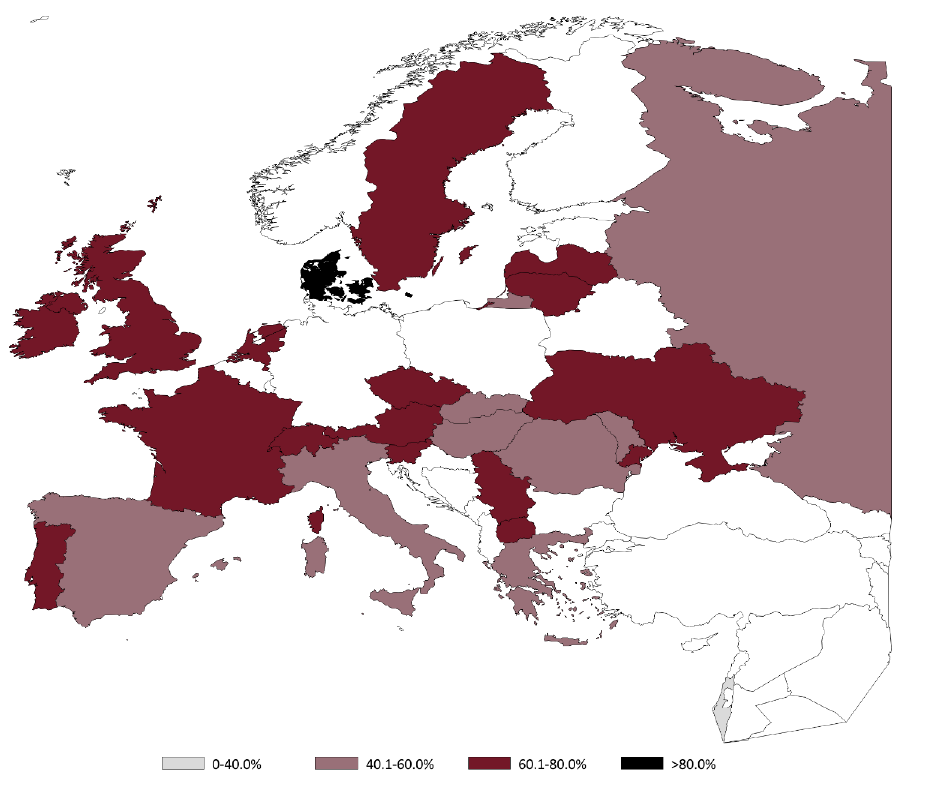 MAGYAR CF REGISZTER 2015
GenetikadF508 homozygota földrajzi előfordulása Európában
MAGYAR CF REGISZTER 2015
Javítandó problémák – ECFS 2014 annual report alapján
Diagnózis időpontja (2014: 22%  -  2015: 18%)
Genetika: 
	164 (30,43%) esetben legalább 1 mutáció nem ismert – [Not done / unknown]
	Oka lehet, hogy nincs az adatbázisban egységes genetikai megnevezés

Bakterológia:
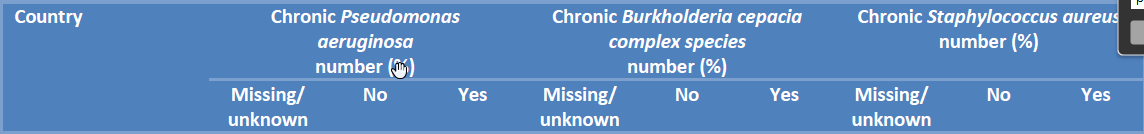 Szervi érintettségek
Terápiás adatok
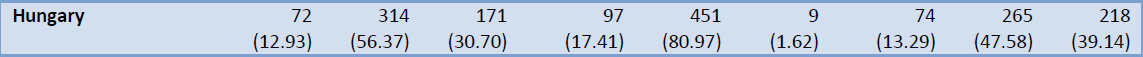 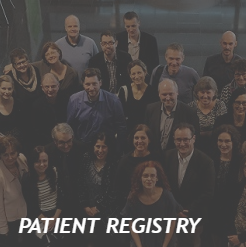 Köszönjük a figyelmet!